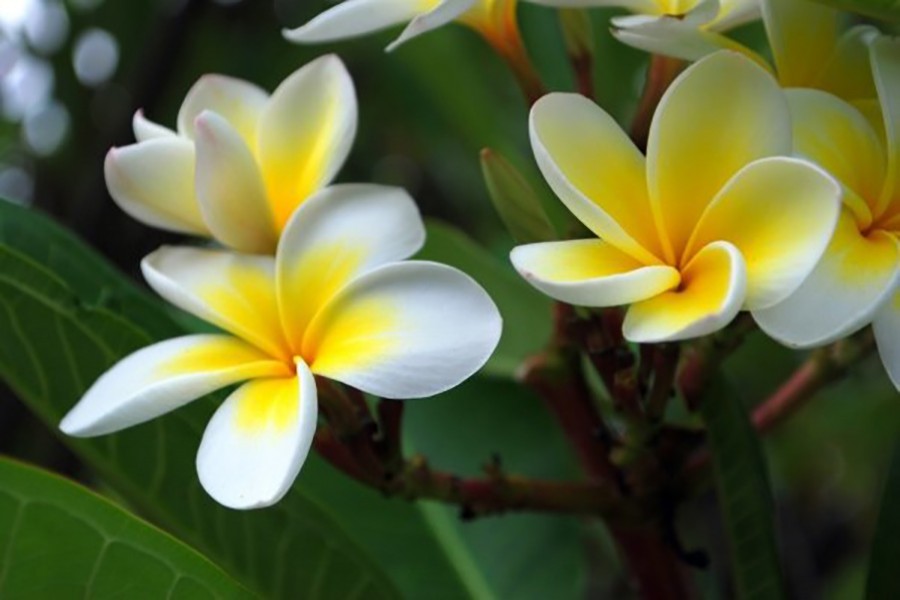 সবাইকে স্বাগতম
শিক্ষক পরিচিতি
শারমিন ইসলাম 
সহকারী শিক্ষক 
৯৮নং শিমুলবাড়িয়া সরকারি প্রাথমিক বিদ্যালয় 
সাতক্ষীরা সদর,সাতক্ষীরা। 
Email ID:sarminislam572@gmail.com
পাঠ পরিচিতি
  বিষয়ঃগণিত       শ্রেণিঃ২য় পাঠঃবিয়োগের ধারনা পাঠ্যাংশঃ৪০-১৭ সময়ঃ৪০মিনিট
শিখন ফলঃ  
১০.২.২  হাতে রেখে দুই  অংকের সংখা  থেকে অনুর্ধ দুই অংকের সংখ্যার উপরে –নিচেও পাশা পাশি বিয়োগ করতে পারবে.
এবার একটি ছড়া শুনি
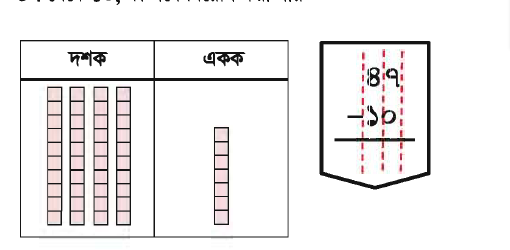 এসো একটি ছবি দেখি
০ ৪
৭
আমাদের আজকের পাঠ    
বিয়োগ করি
উপস্থাপন
প্রথমে বাস্তব উপকরনের সাহায্যে বিয়োগ করি
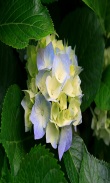 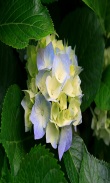 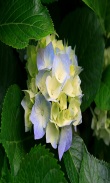 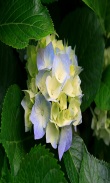 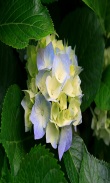 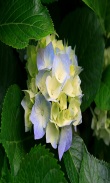 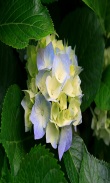 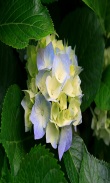 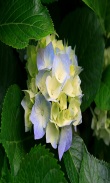 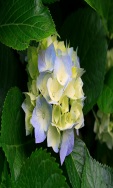 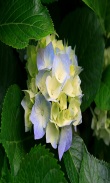 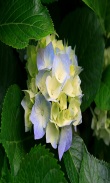 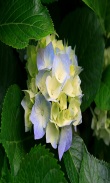 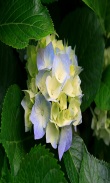 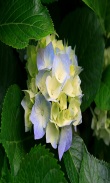 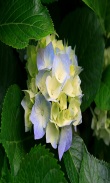 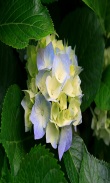 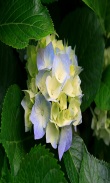 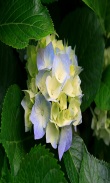 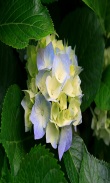 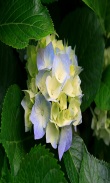 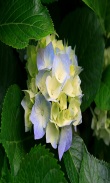 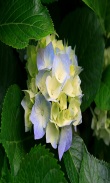 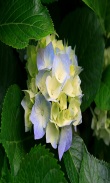 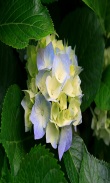 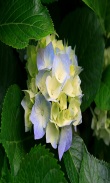 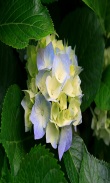 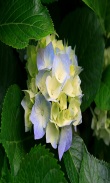 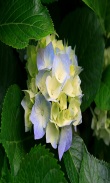 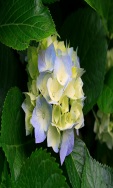 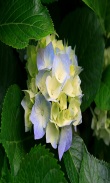 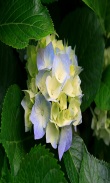 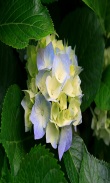 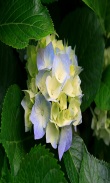 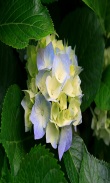 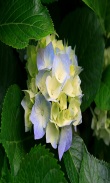 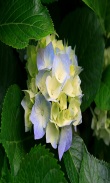 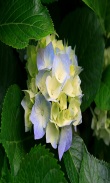 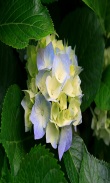 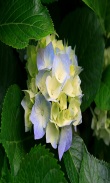 এখন থাকলো = ২৩ টি
অর্ধবাস্তব উপকরনের সাহায্যে বিয়োগ করি
৪০ থেকে    ১৭  বাদ দিলে = ২৩ থাকে  ।
এবার আমরা বস্তুনিরপেক্ষ উপকরনের সাহায্যে বিয়োগ করি
এবার বইয়ের   ৩১ পৃষ্ঠা  খুলো
৪০- ১৭= ২৩
চলো সবাই বিয়োগ করার চেষ্টা করি
১। ৪৬ -১৮ = ২৮ ; ২ । ৩২ – ১৫ =১৭ ৩। ৬১ – ৩২= ২৯ ; ৪। ৭৪- ৪৯ =২৫
চলো মিল করি
৪৬ – ১৮=
বিভিন্ন ধরনের বিয়োগ করি
৪৬-১৮= 
৩২-১৫=
৬১-৩২=
৭৪-৪৯=
দলীয় কাজ
একক কাজ
১। প্রত্যেকে নিজ নিজ খাতায় বিয়োগ করি     
 ২।  কয়েকজন শিক্ষার্থীকে পর্যায়ক্রমে ডেকে বিয়োগ করতে বলবো  

৩।সকলকে খাতায় বিয়োগ করতে বলবো
মুল্যায়ন
বাম পাশের সংখা সাথের ডান পাশের সংখার মিল কর
২৫
৪৬-১৮=
৩২-১৫=
২৯
৬১-৩২  =
১৭
৭৪-৪৯=
২৮
শুন্য স্থান পূরণ করি
৪৬-১৮=
২৮
৩২-১৫=
১৭
২৯
৬১-৩২=
২৫
৭৪-৪৯=
সঠিক  উত্তরটি খাতায় লিখি
৪৬-১৮ =
২৮
৩২-১৫=
১৭
৬১-৩২=
২৯
৭৪-৪৯=
২৫
বাড়ীর কাজ
৯৫-৬৭= 
৫০-১৬=
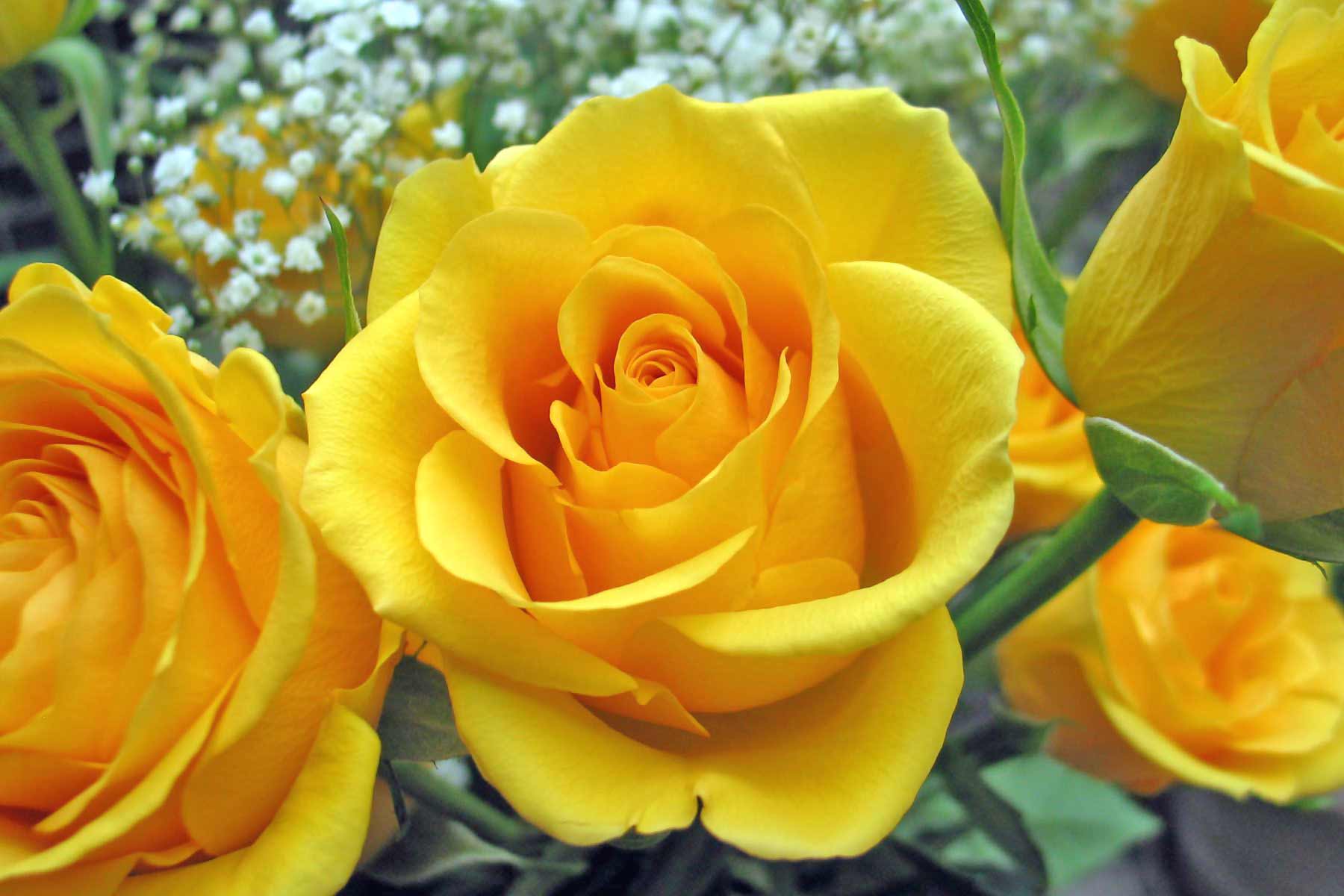 সবাইকে ধন্যবাদ